Скарб- це…
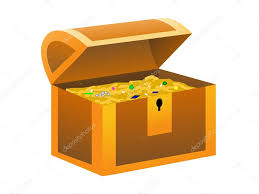 1. Коштовності, гроші, цінні речі// Коштовності, гроші та ін., сховані в потаємному місці, закопані в землю.
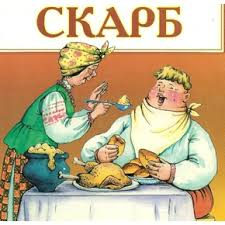 2. Духовні та культурні цінності, що їх створила людина. Мовні скарби.
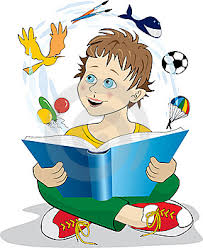 3. Хто- ,що-небудь надзвичайної цінності з винятковими достоїнствами, якостями// Багатство розуму, почуттів…// Пестливе звертання до дорогої, любої людини.
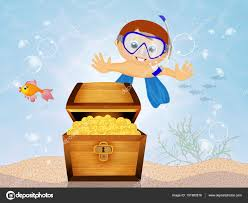 4. Господарські речі; пожитки, майно.
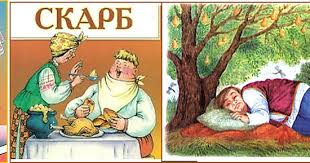